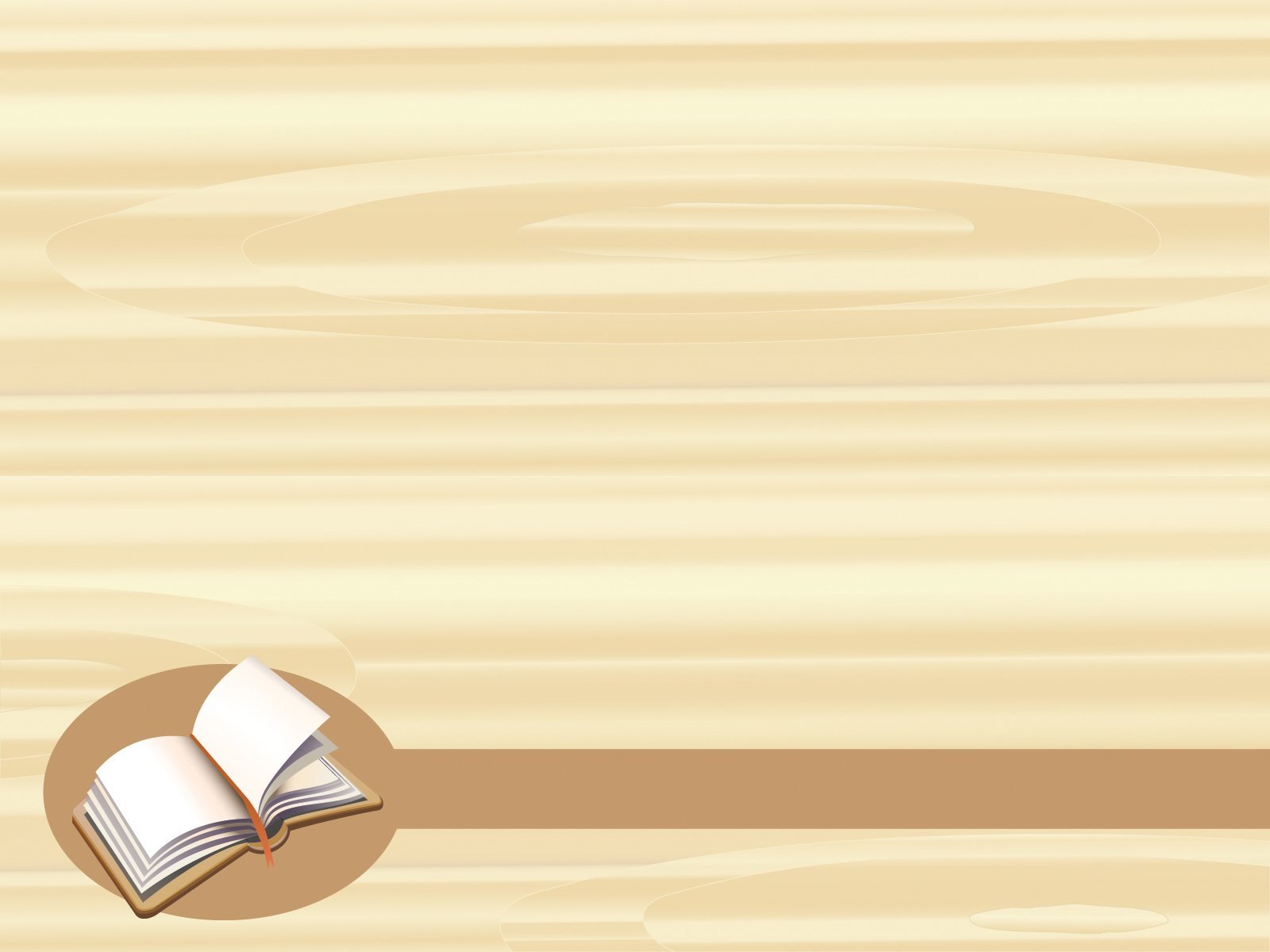 ОТ ОБУЧЕНИЯ ЧТЕНИЮ
К ОВЛАДЕНИЮ НАВЫКАМИ ЧТЕНИЯ
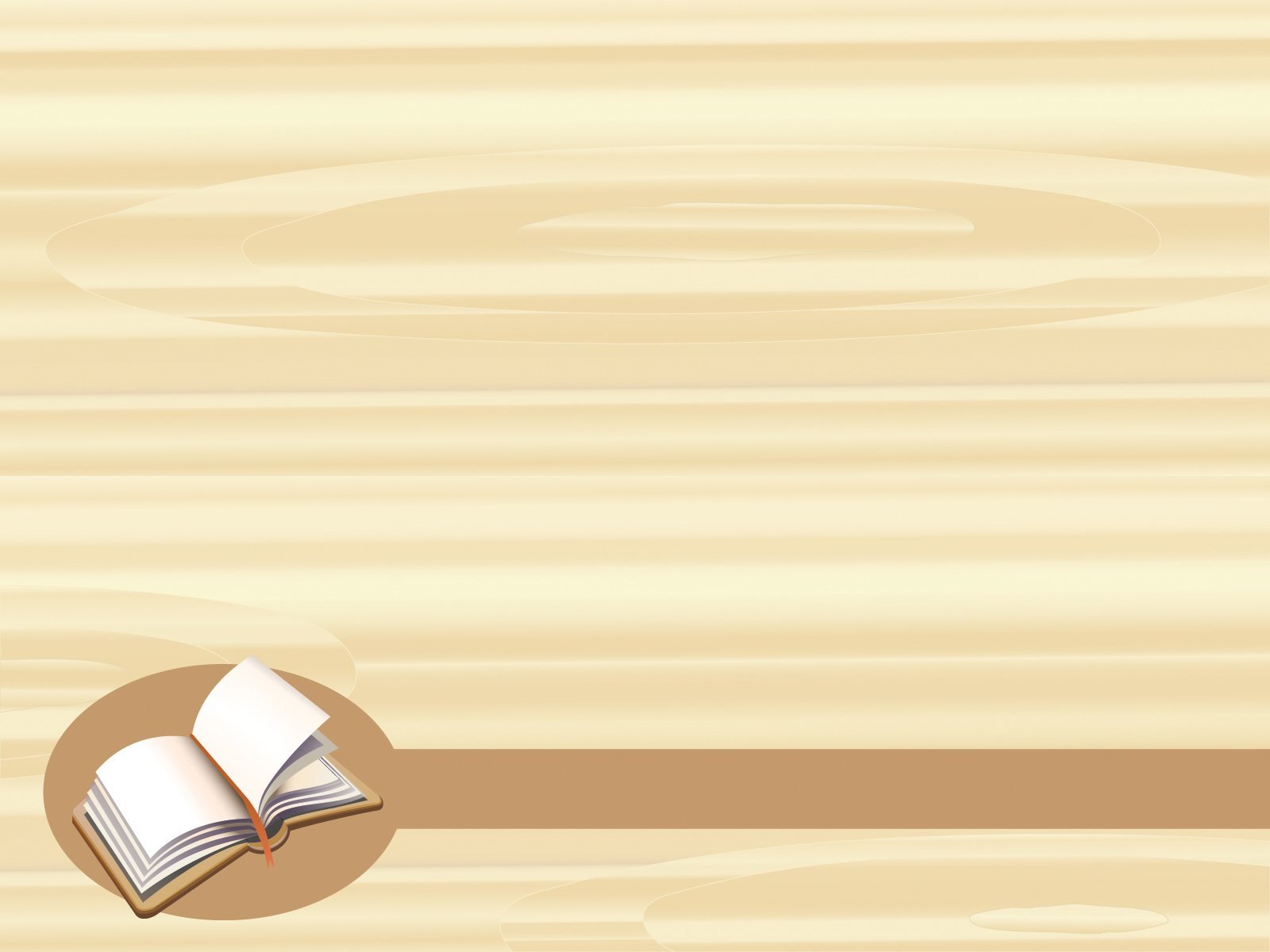 Проблемы

низкая скорость чтения;
непонимание смысла прочитанного из-за ошибок при чтении;
трудность в извлечении необходимой информации из текста;
затруднения в пересказе содержания текста.
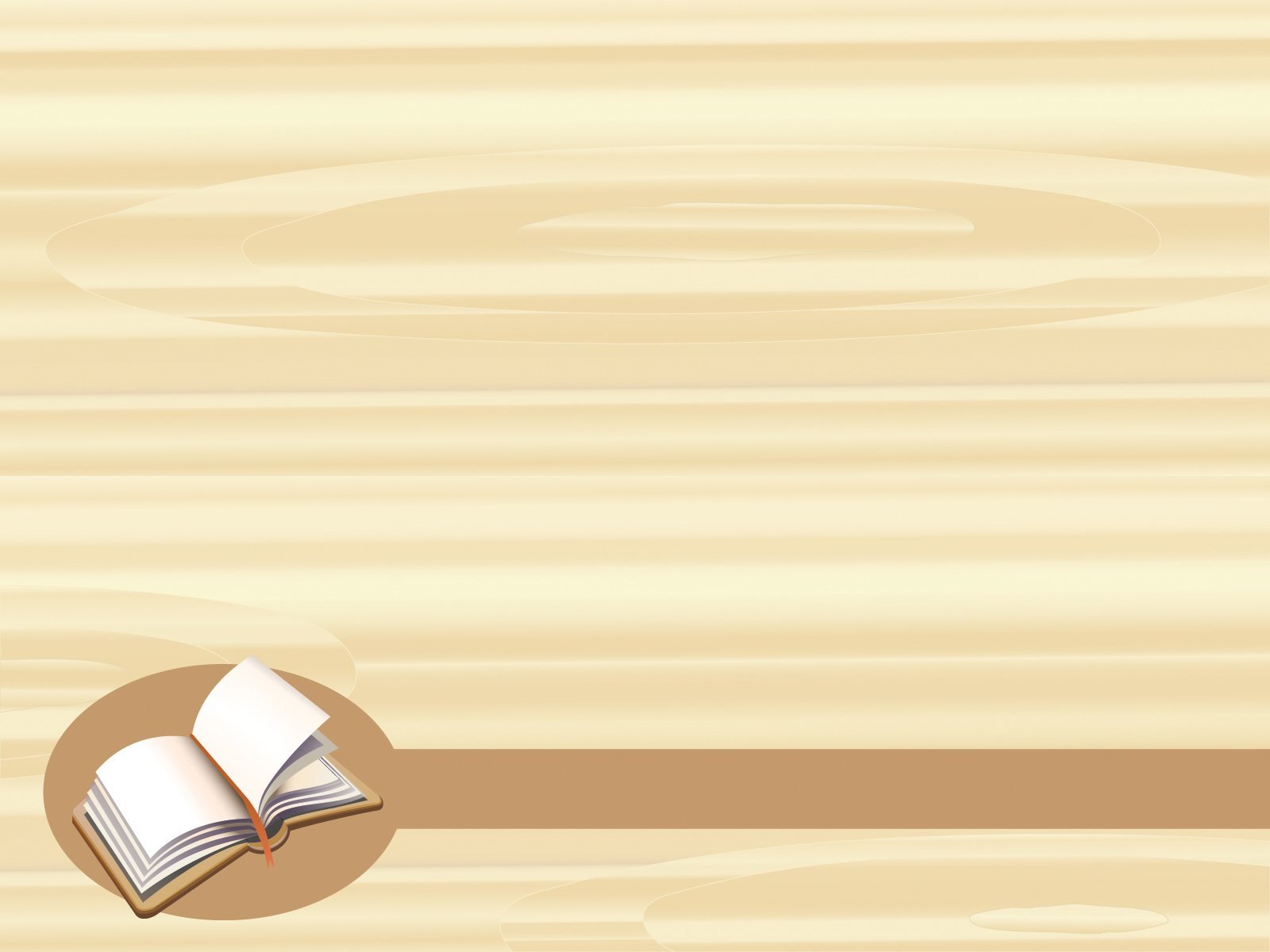 Принципы работы 
по формированию читательской грамотности:
постепенность;
последовательность;
от простого к сложному; 
систематичность.
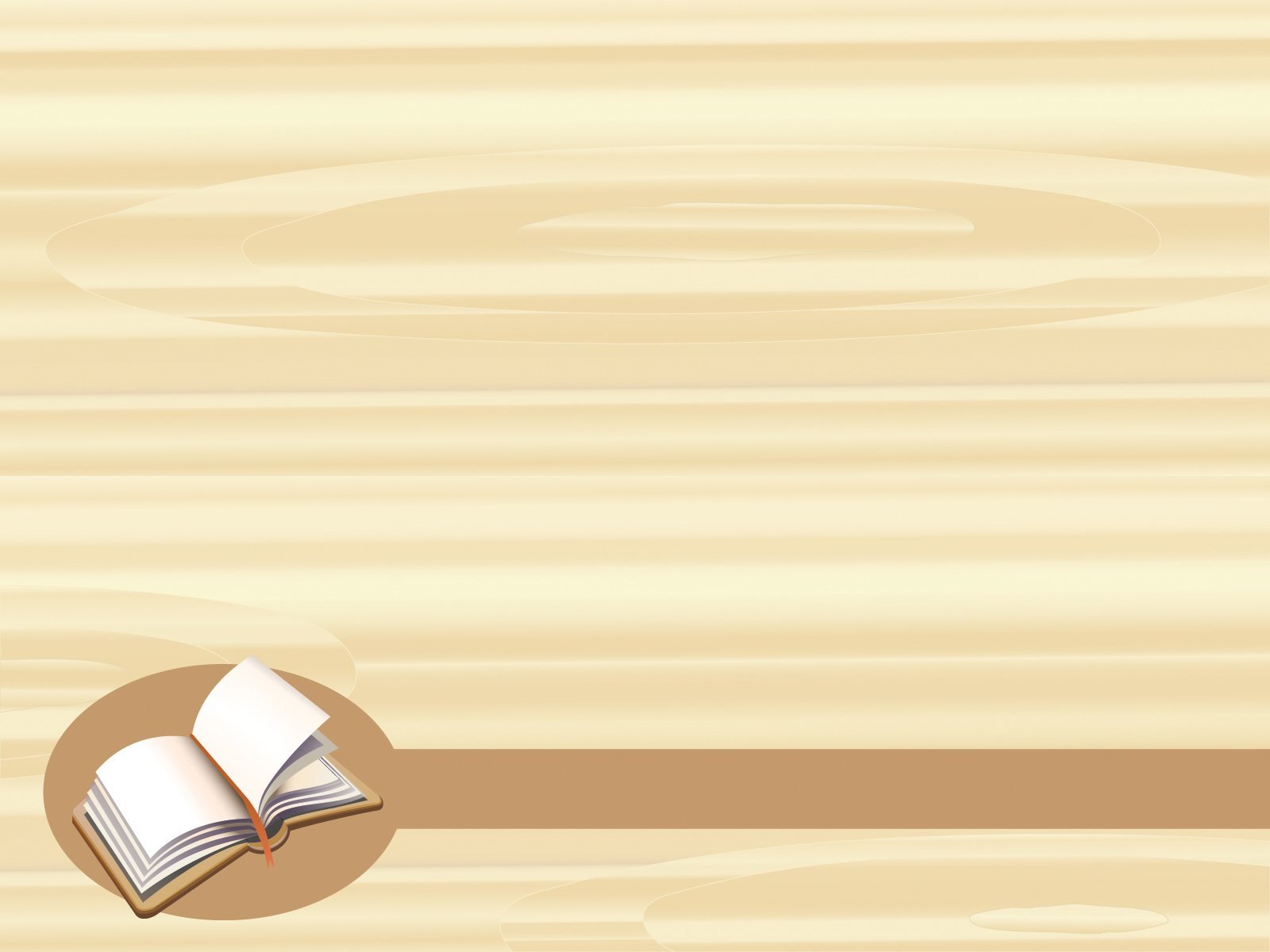 Направления работы 
по формированию читательской грамотности:
формирование навыков чтения;
начитанность обучающихся;
умение работать с книгой; 
формирование навыков читательской деятельности;
внеурочная деятельность;
работа с родителями.
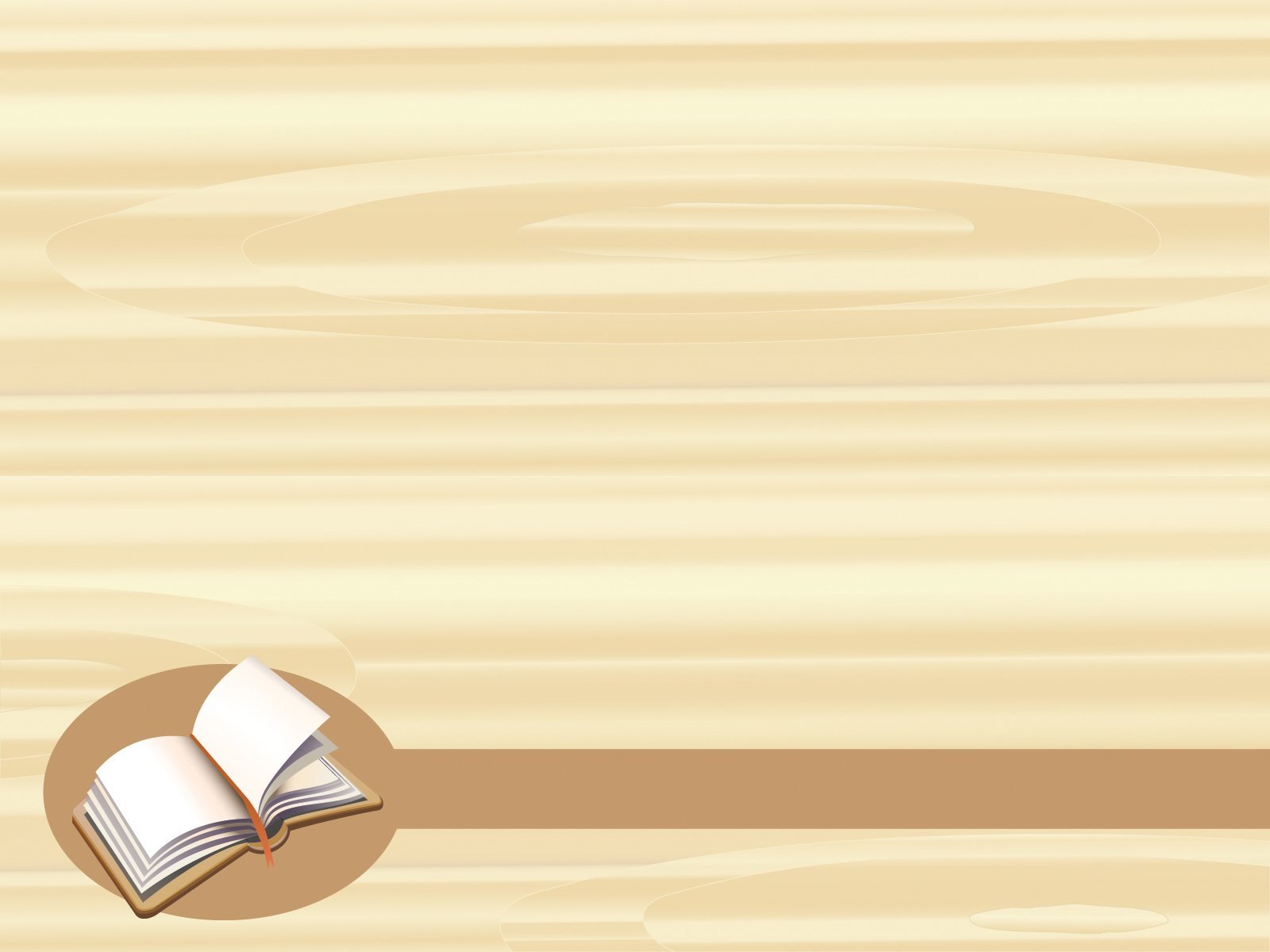 Формирование навыков техники чтения
«Пол-арбуза»
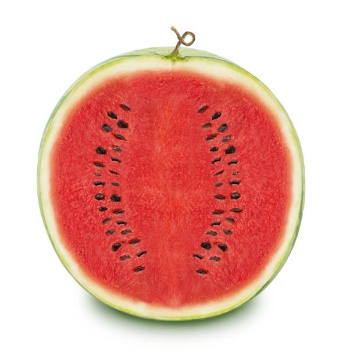 Сильные морозы сковали озёра и реки. 


Снега засыпали землю.
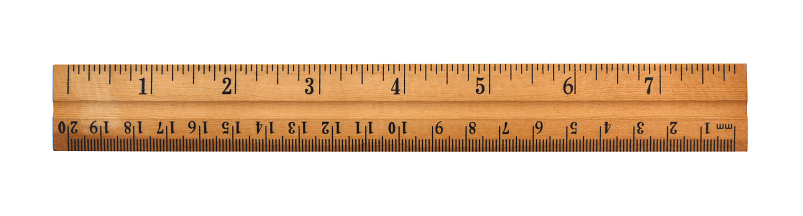 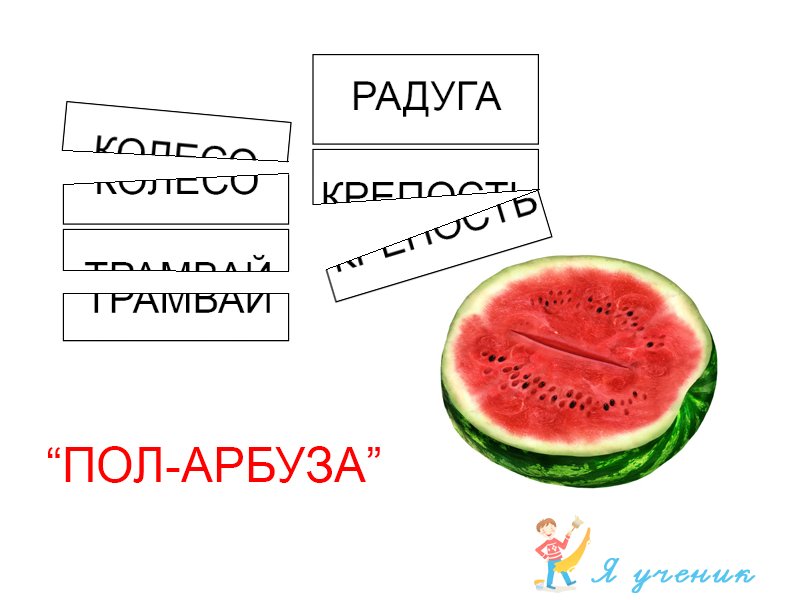 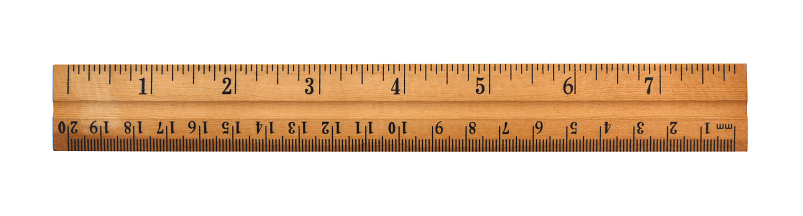 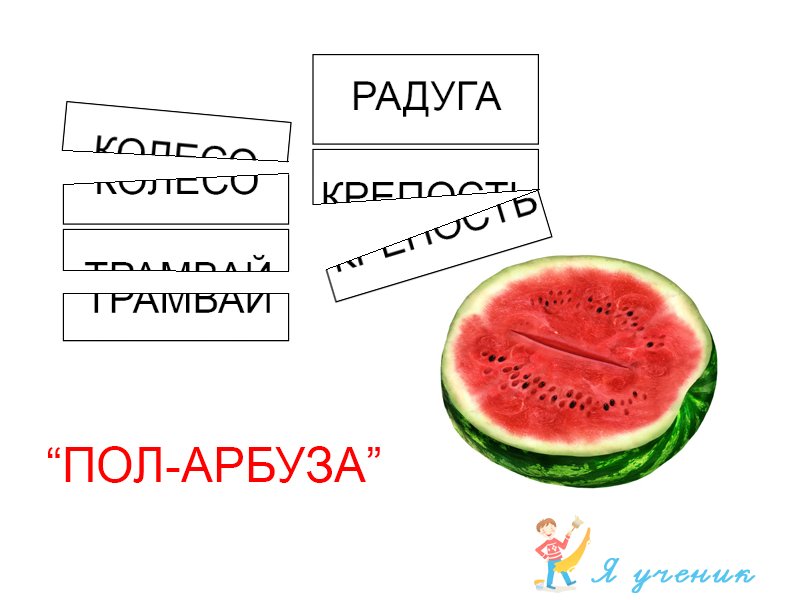 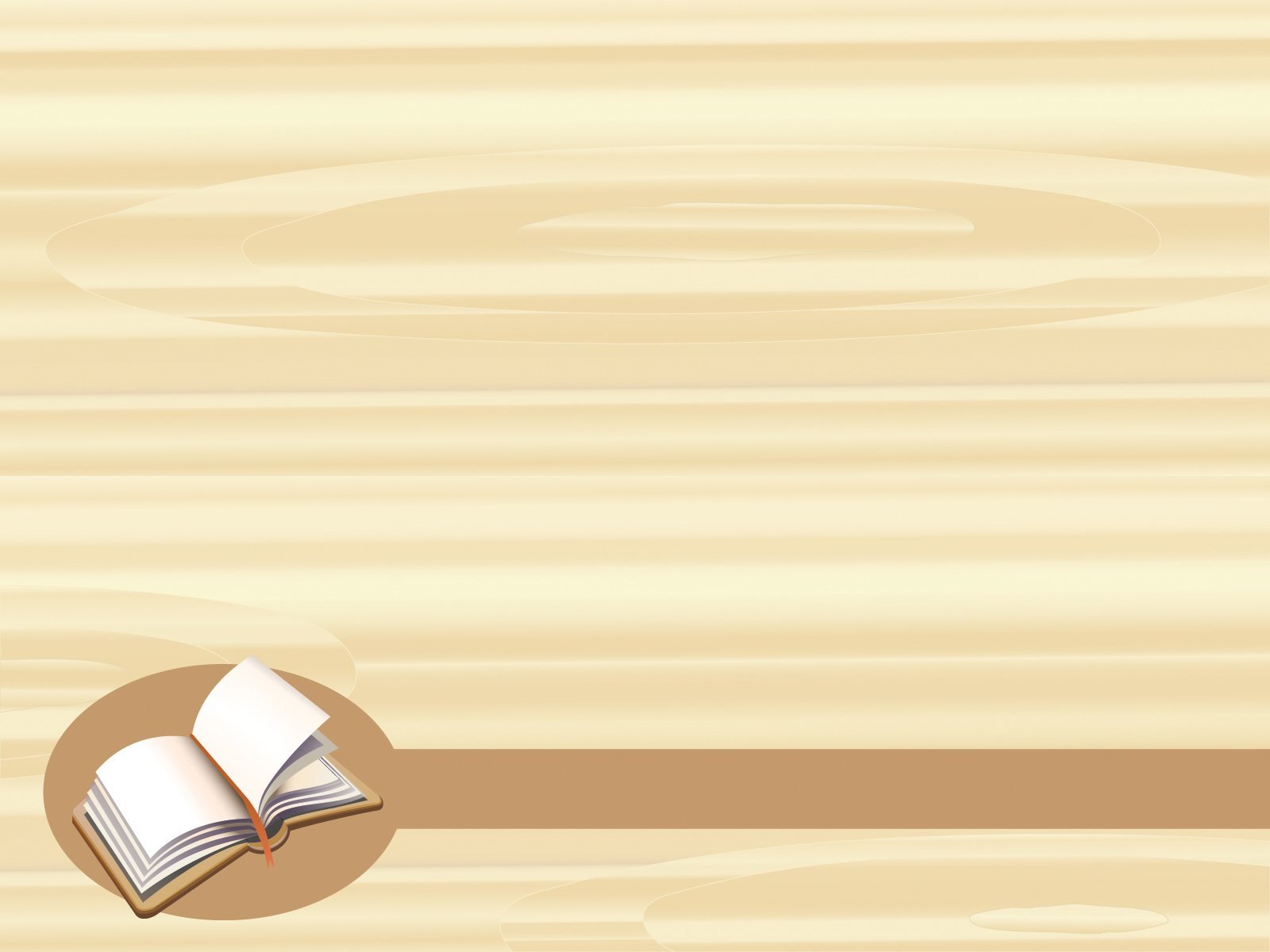 Формирование навыков техники чтения
«Потерянные буквы»
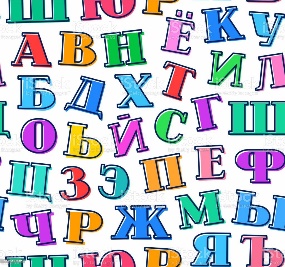 Цыплят по осени …
книжная  п…лка
пушистая  …ошка
Ок-ок-ок – мы построим …
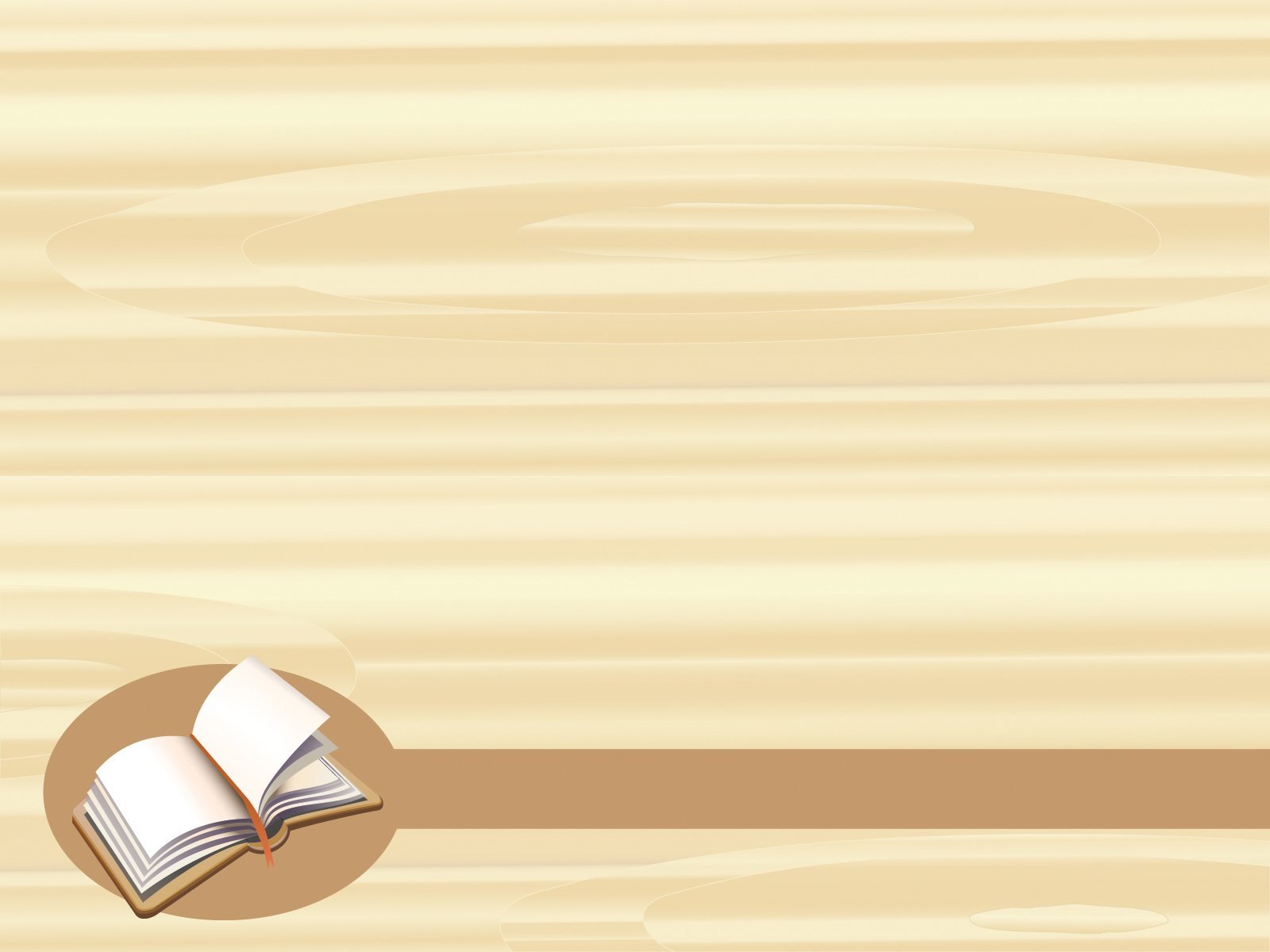 Формирование навыков техники чтения
«Глаз - алмаз»
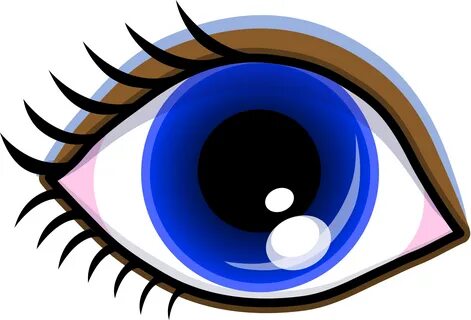 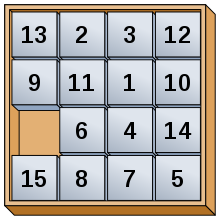 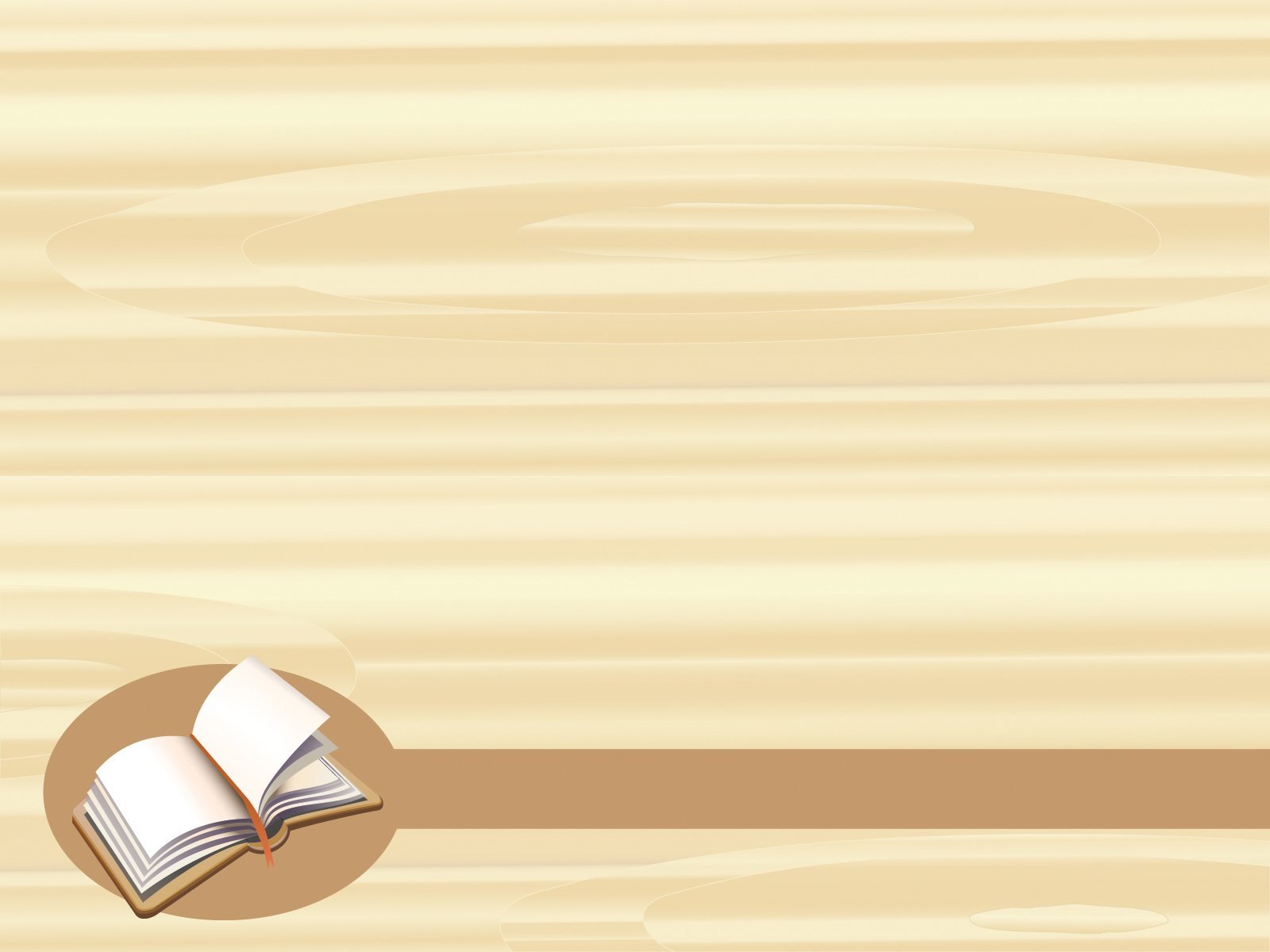 Формирование навыков техники чтения
«Шерлок»
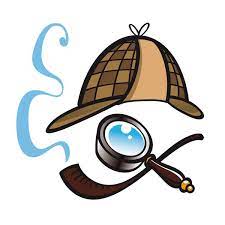 яблоко
корова
пенал
собака
мороз
молоко
ученик
ребята
портфель
карандаш
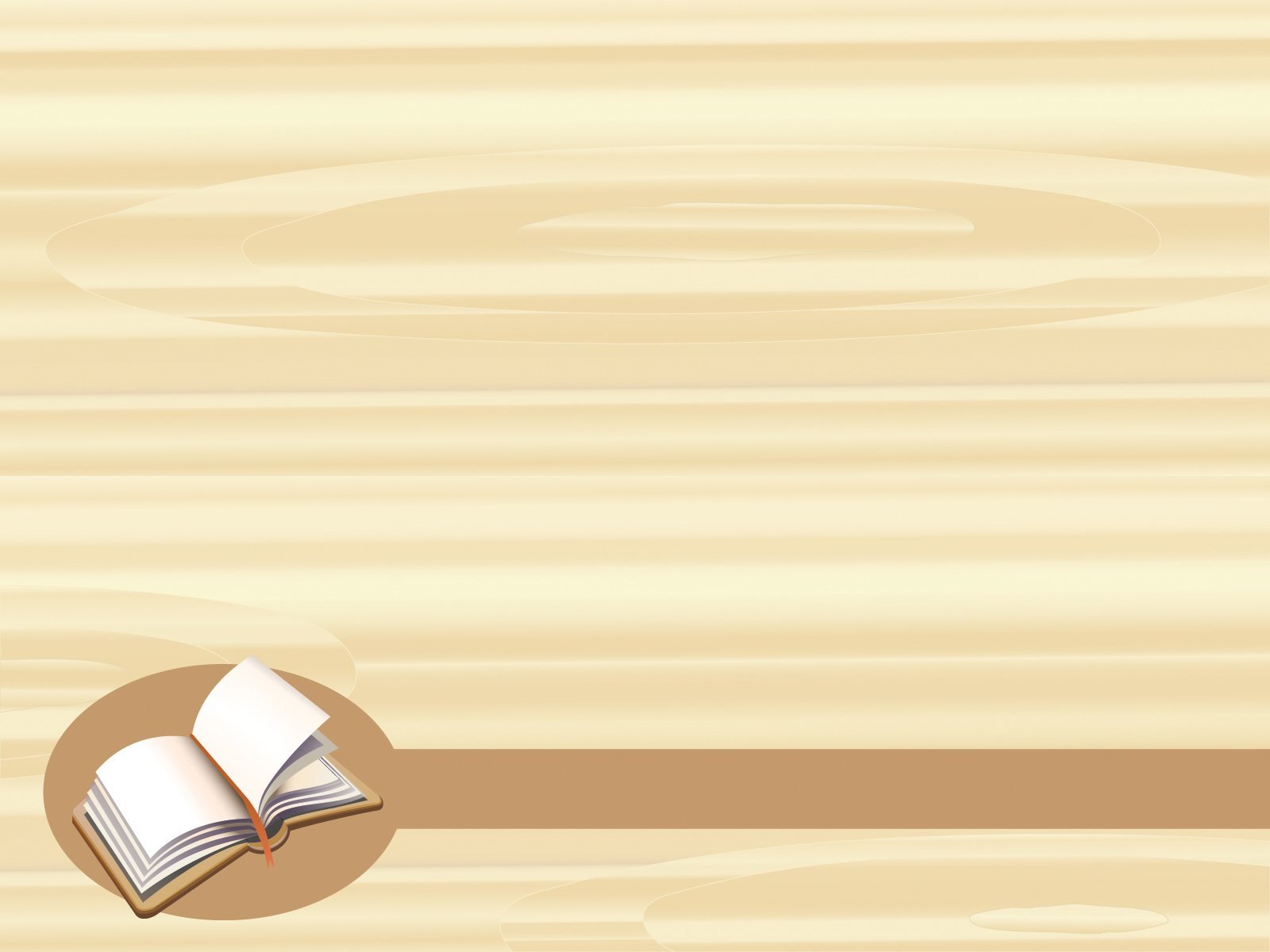 Формирование начитанности
пятиминутки чтения; 
реклама книги;
дневники читателя; 
конкурсы на различные темы.
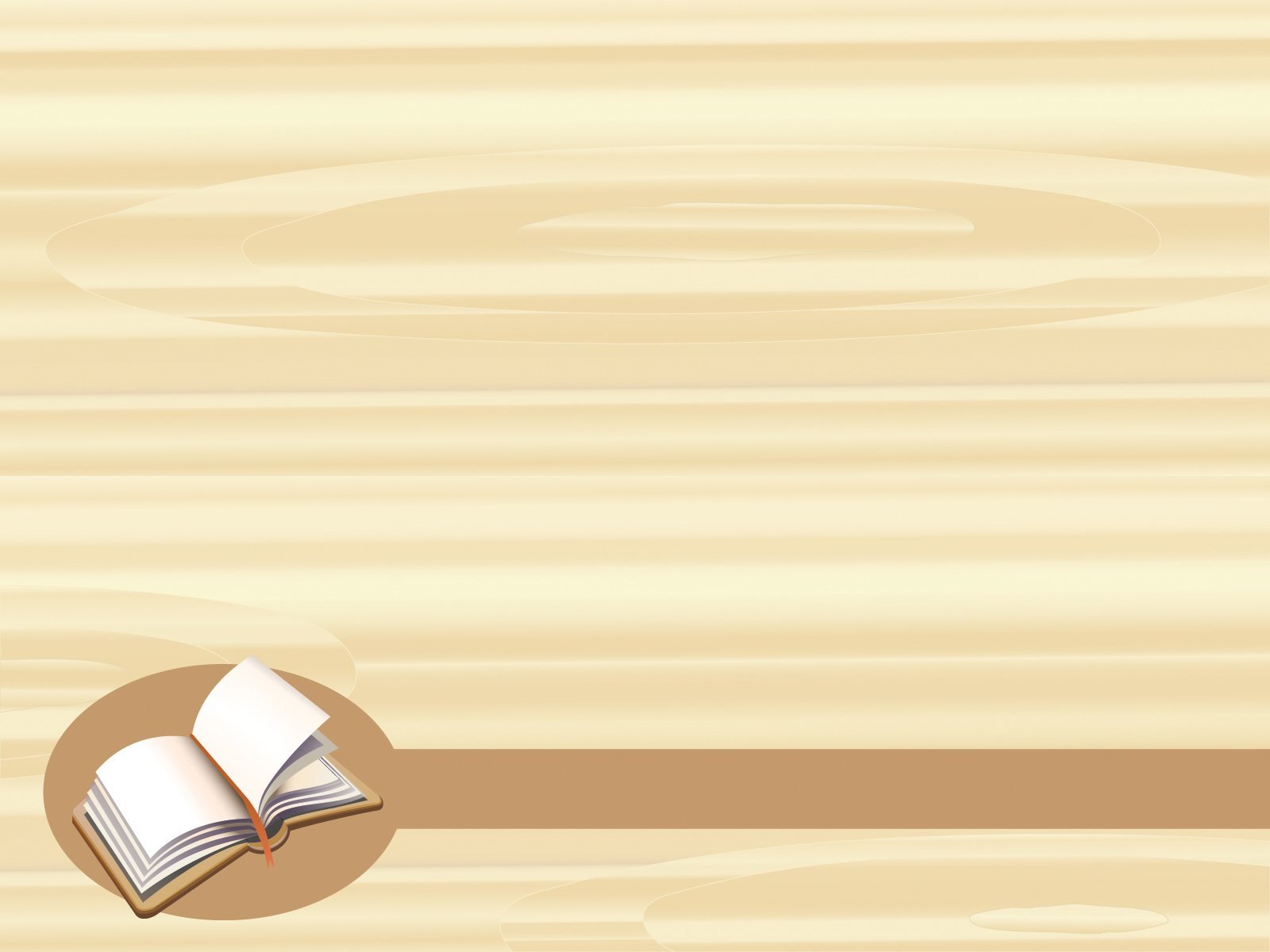 Формирование навыков читательской грамотности
Технология критического мышления:
прием «Чтение с остановками»;
прием «Работа с вопросником»;
прием «Корзина идей» или «Мозговой штурм»;
прием «Дерево предсказаний»;
прием «Путаница»;
прием «Совместный поиск»;
прием «Творческая мастерская».
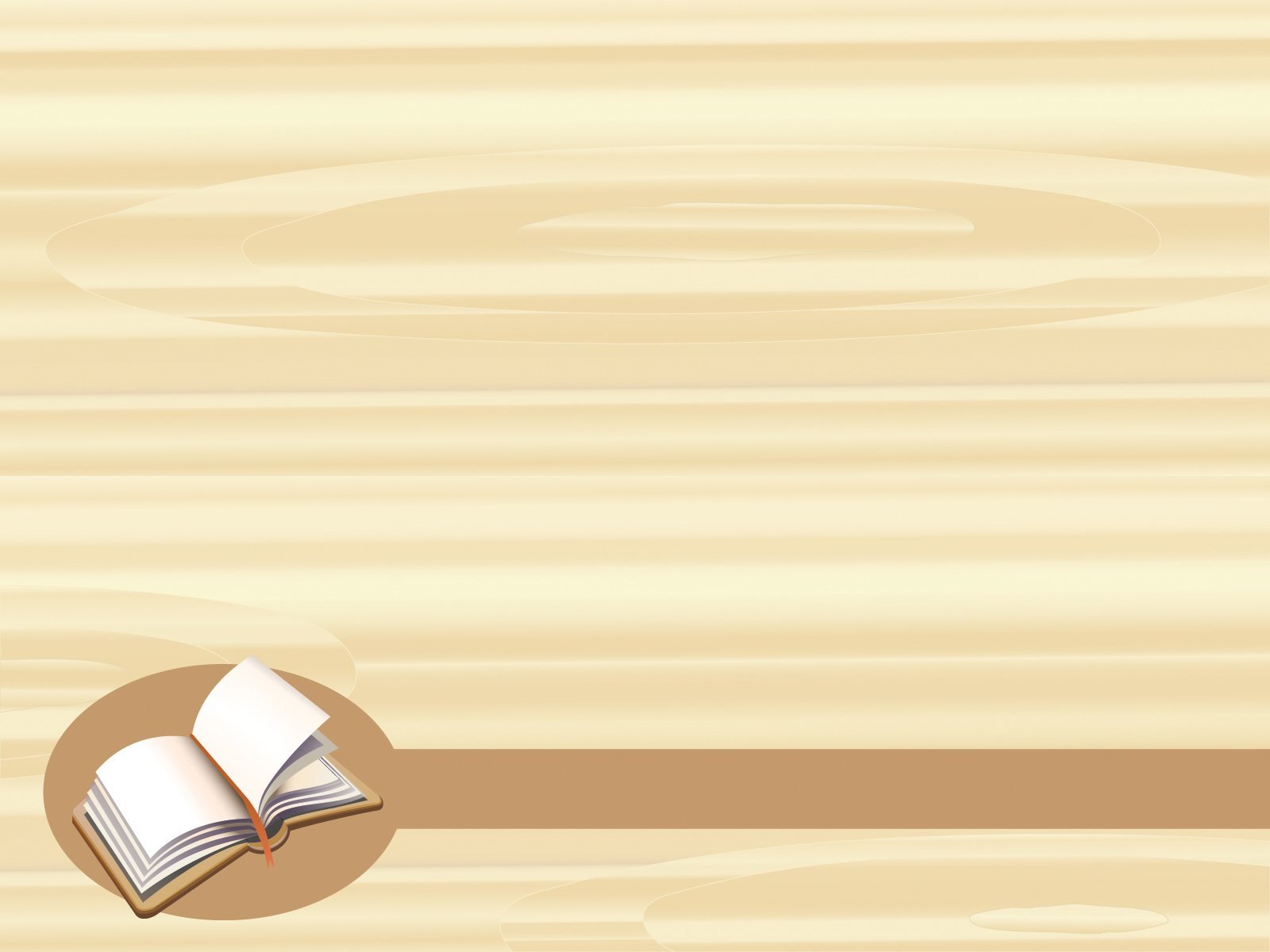 Формирование навыков читательской грамотности

Технология проблемного обучения:

проблемные ситуации между двумя или более положениями;

проблемные ситуации между житейскими представлениями.
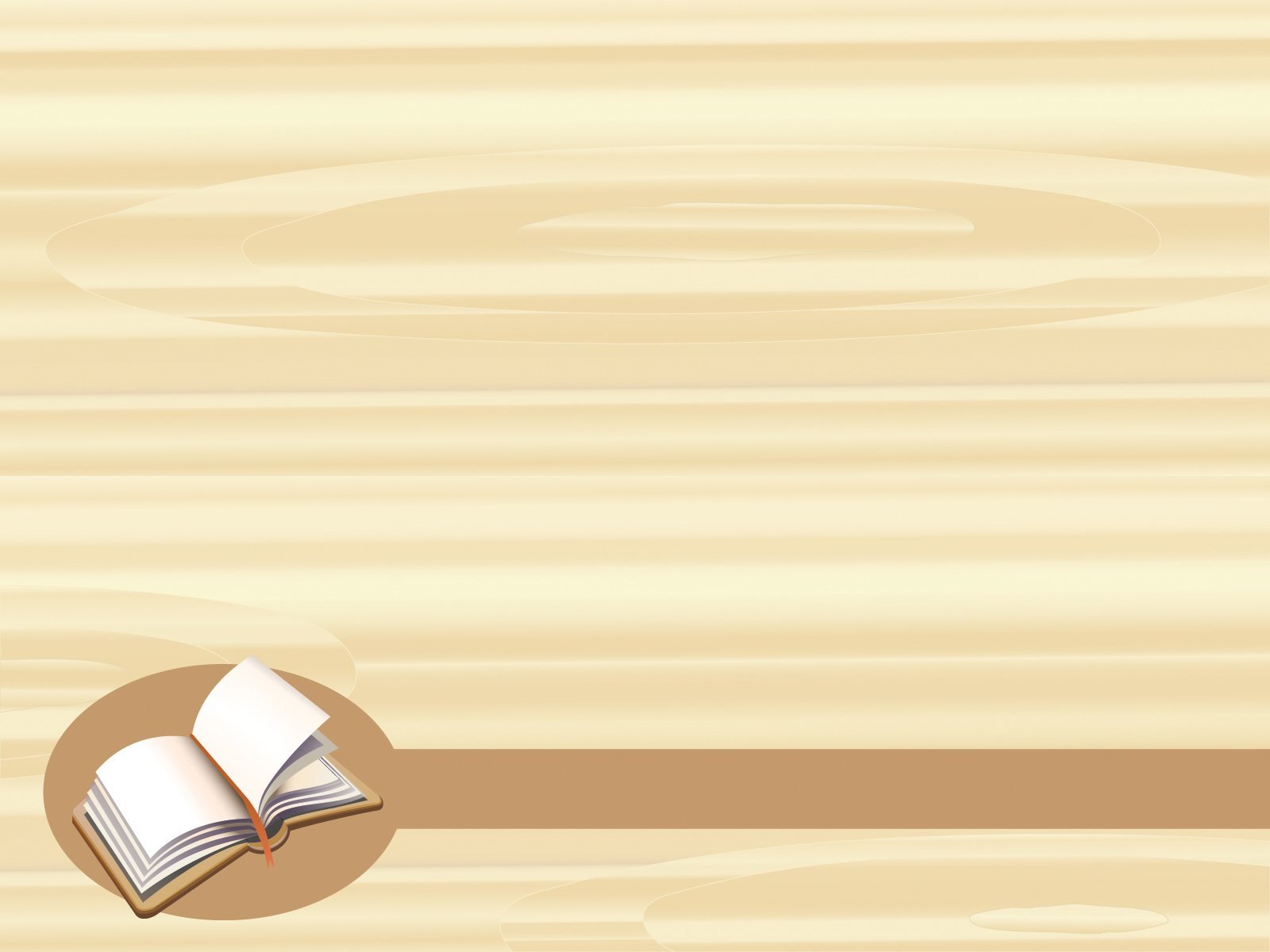 Формирование навыков читательской грамотности

Проектная технология:

написание сочинения-рассуждения на заданную тему;
выполнение творческих работ (иллюстрации, викторины, кроссворды, памятки…);
«Проба пера».
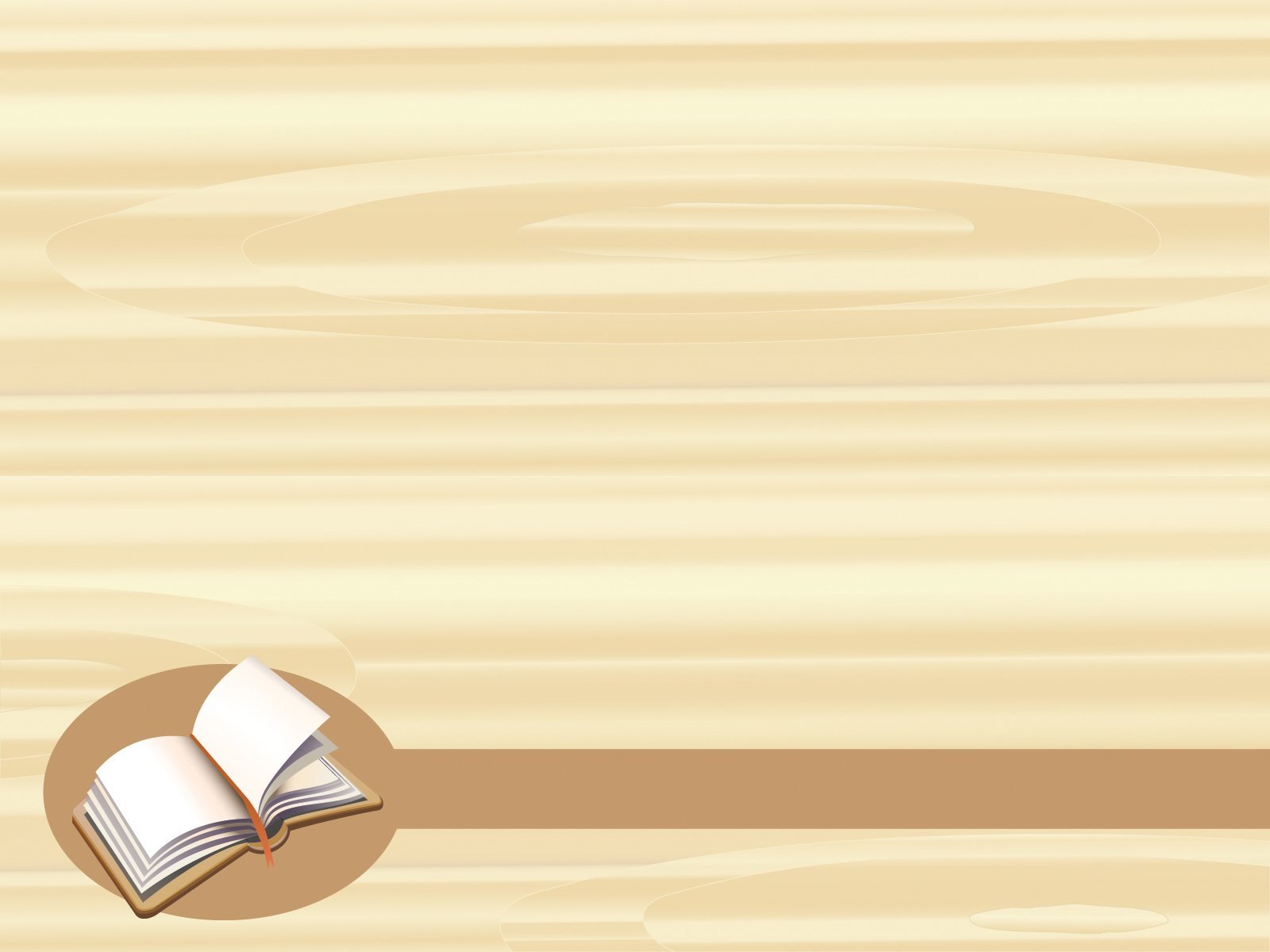 Формирование навыков читательской грамотности

Игровая технология:

прием «Мим-театр»;
прием «Крестики-нолики»;
Прием «Древо мудрости».
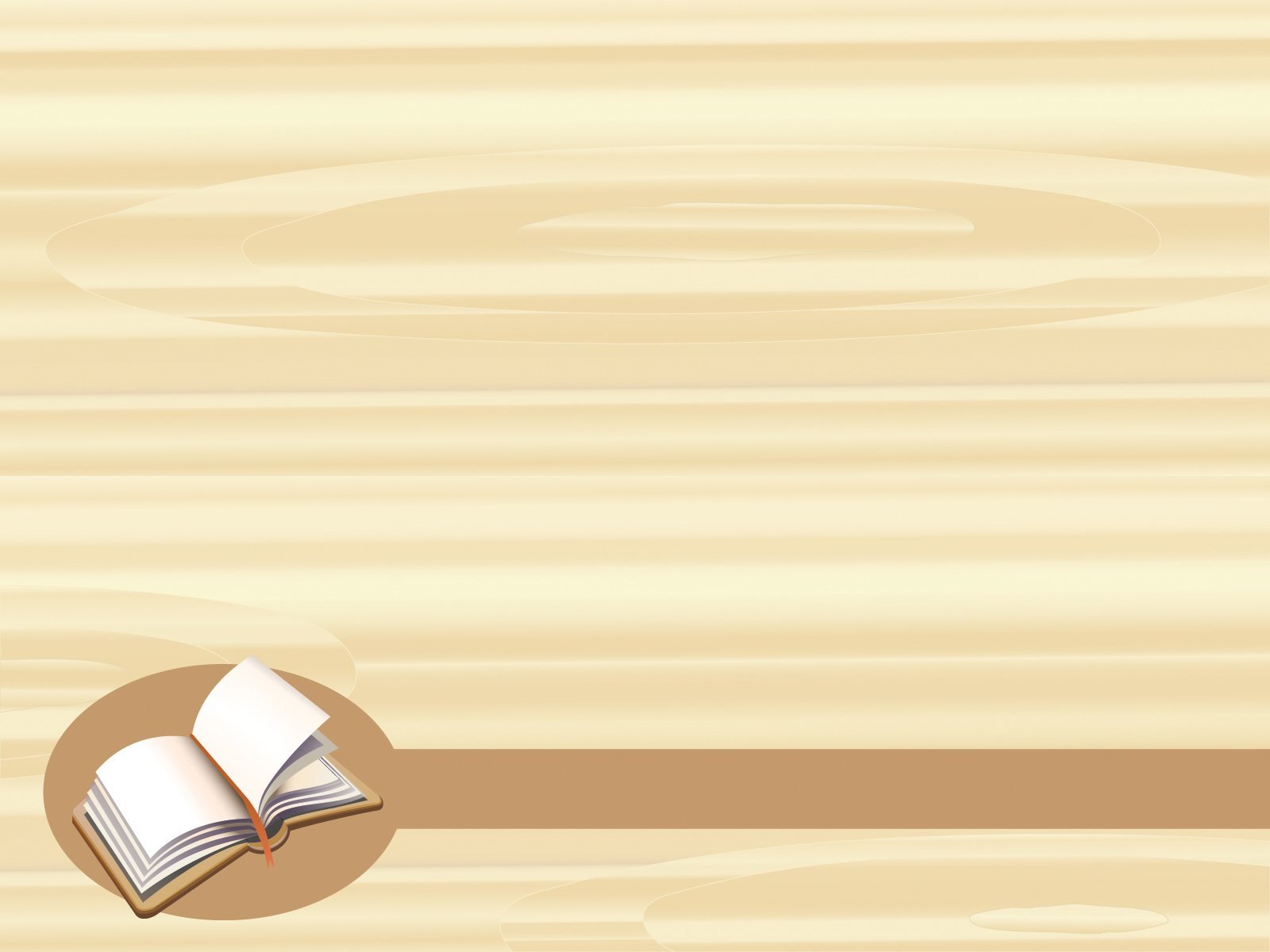 Формирование навыков читательской грамотности

Информационно-коммуникационная технология:

словари;
энциклопедии;
интернет.
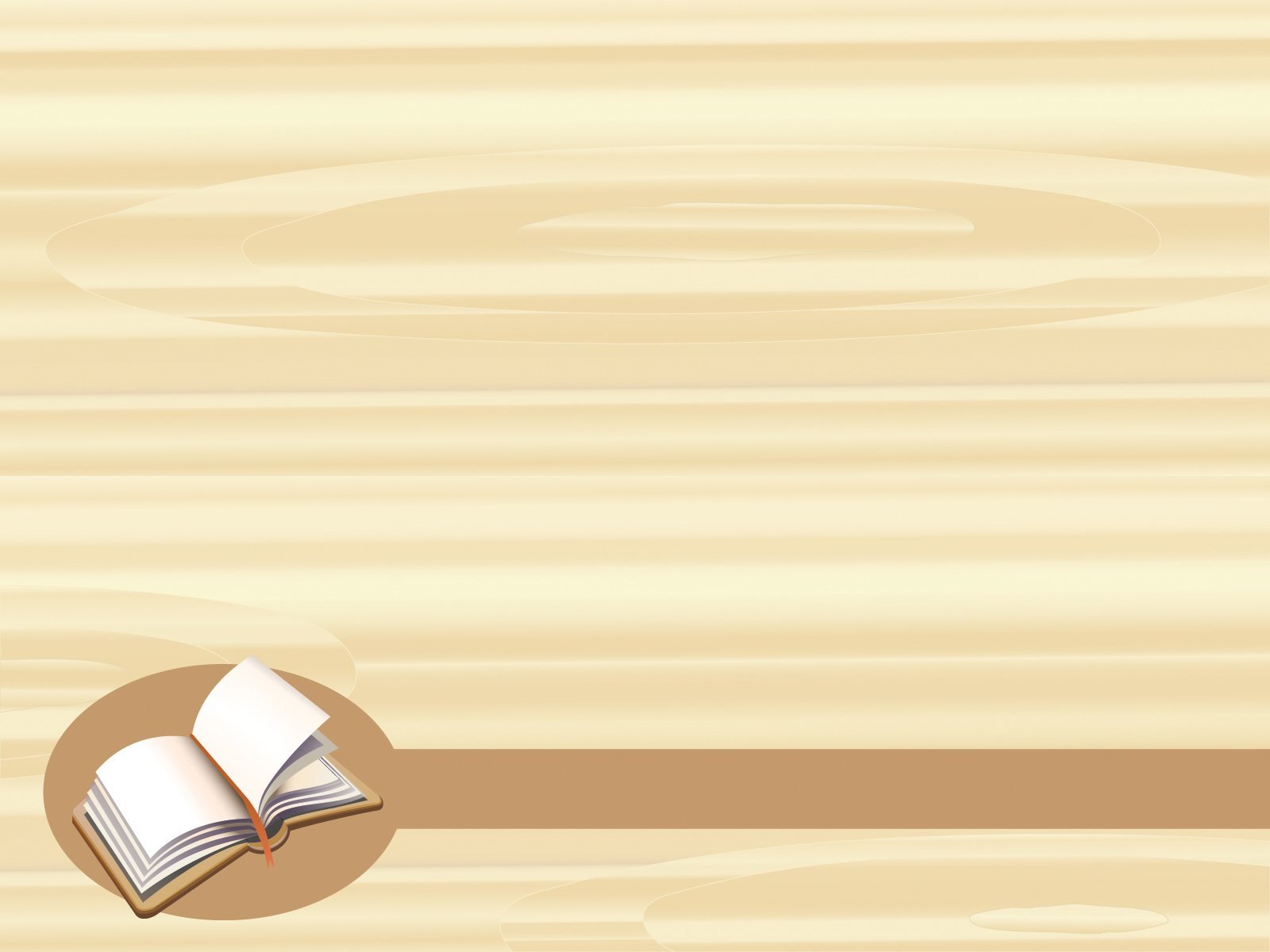 Внеурочная деятельность

поэтические конкурсы;
читательские конференции;
литературные игры;
инсценировки литературных произведений;
библиотечные часы.
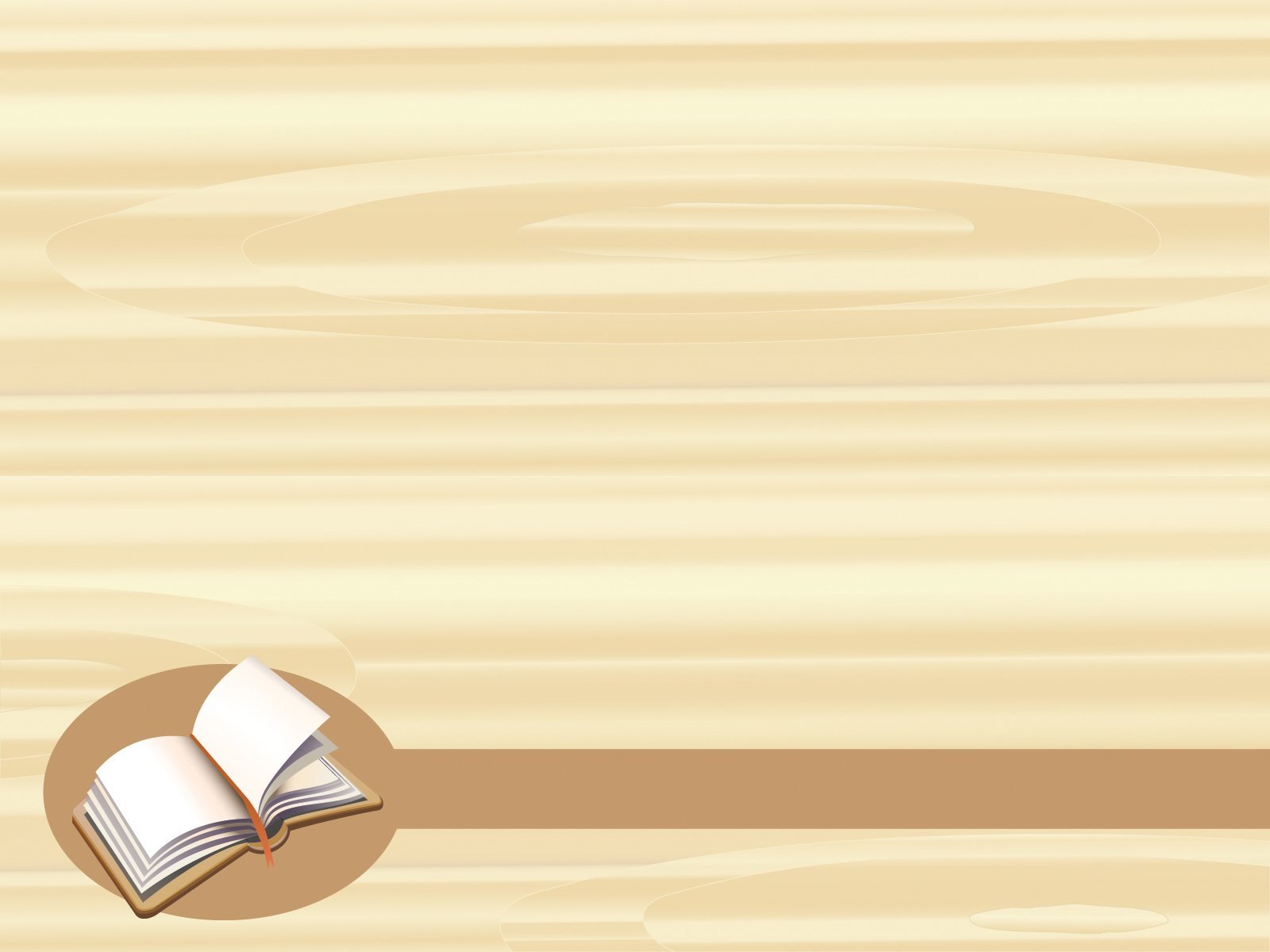 Работа с родителями
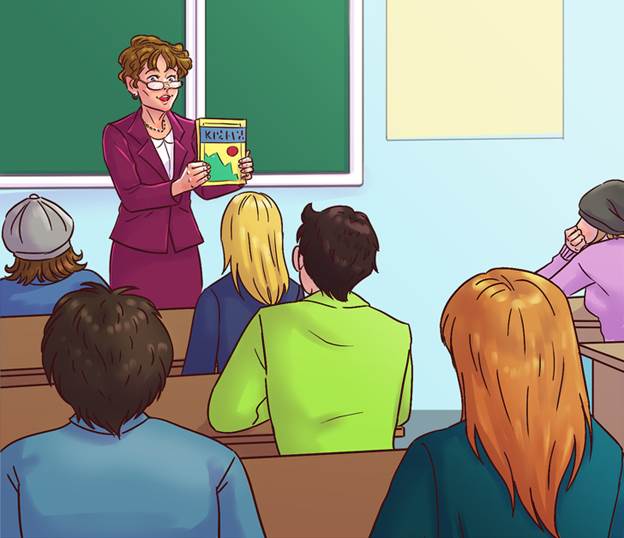 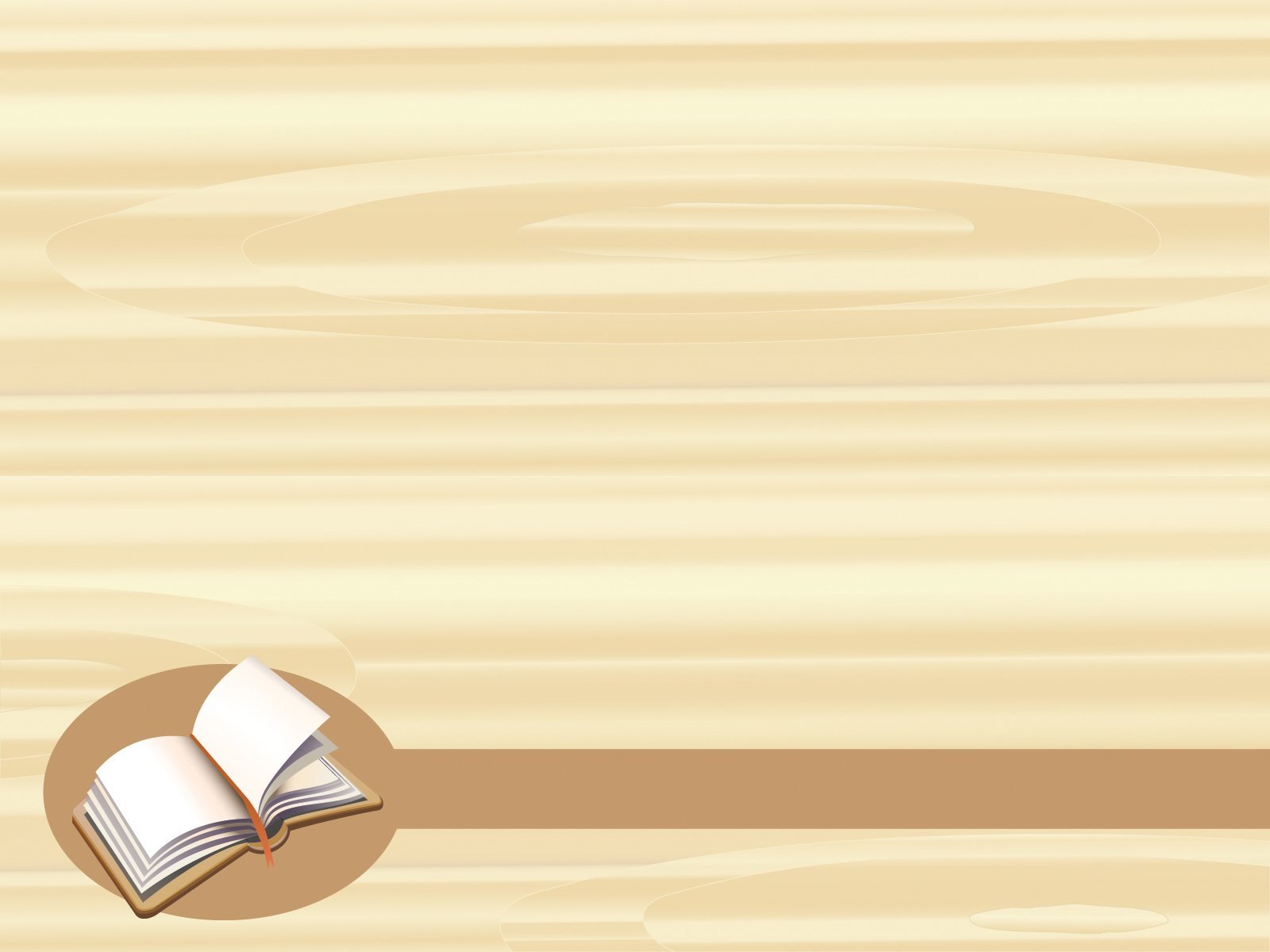 СПАСИБО 
ЗА ВНИМАНИЕ!